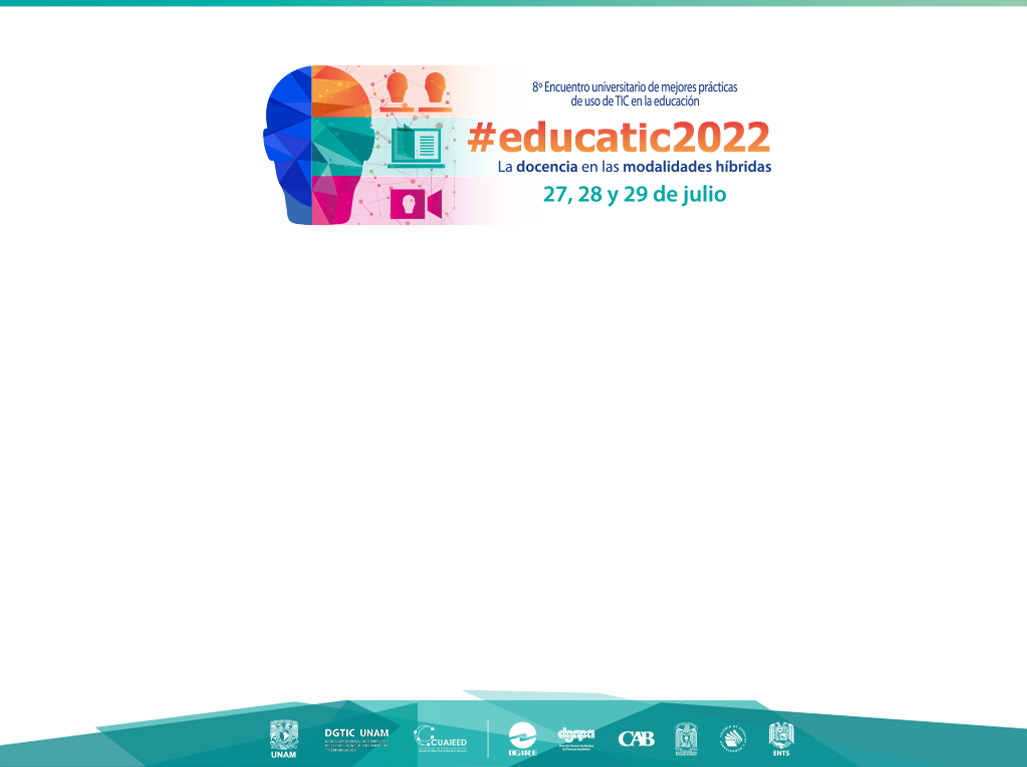 Uso de applets de GeoGebra durante el Covid 19
TecNM/Instituto Tecnológico de Apizaco
Ciencias Básicas
M. en C. José Luis Hernández González
Dra. Myrna Enedelia González Meneses
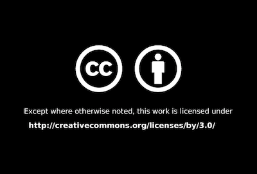 1
Esquema de trabajo
Creación de grupos en Microsoft Teams y Moodle.
Generar applets de GeoGebra para interactuar en plataformas con los alumnos.
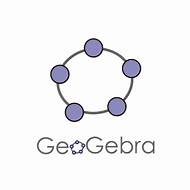 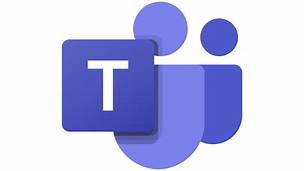 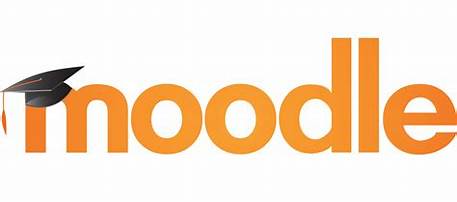 2
[Speaker Notes: Desafortunadamente ver imágenes en papel dificulta la comprensión del proceso, aún así, mediante videos también es difícil entender el proceso y se recurre al uso de software dinámico que permita “arrastrar objetos” y realizar los cálculos de manera instantánea.]
Material didáctico para usar en clases en línea
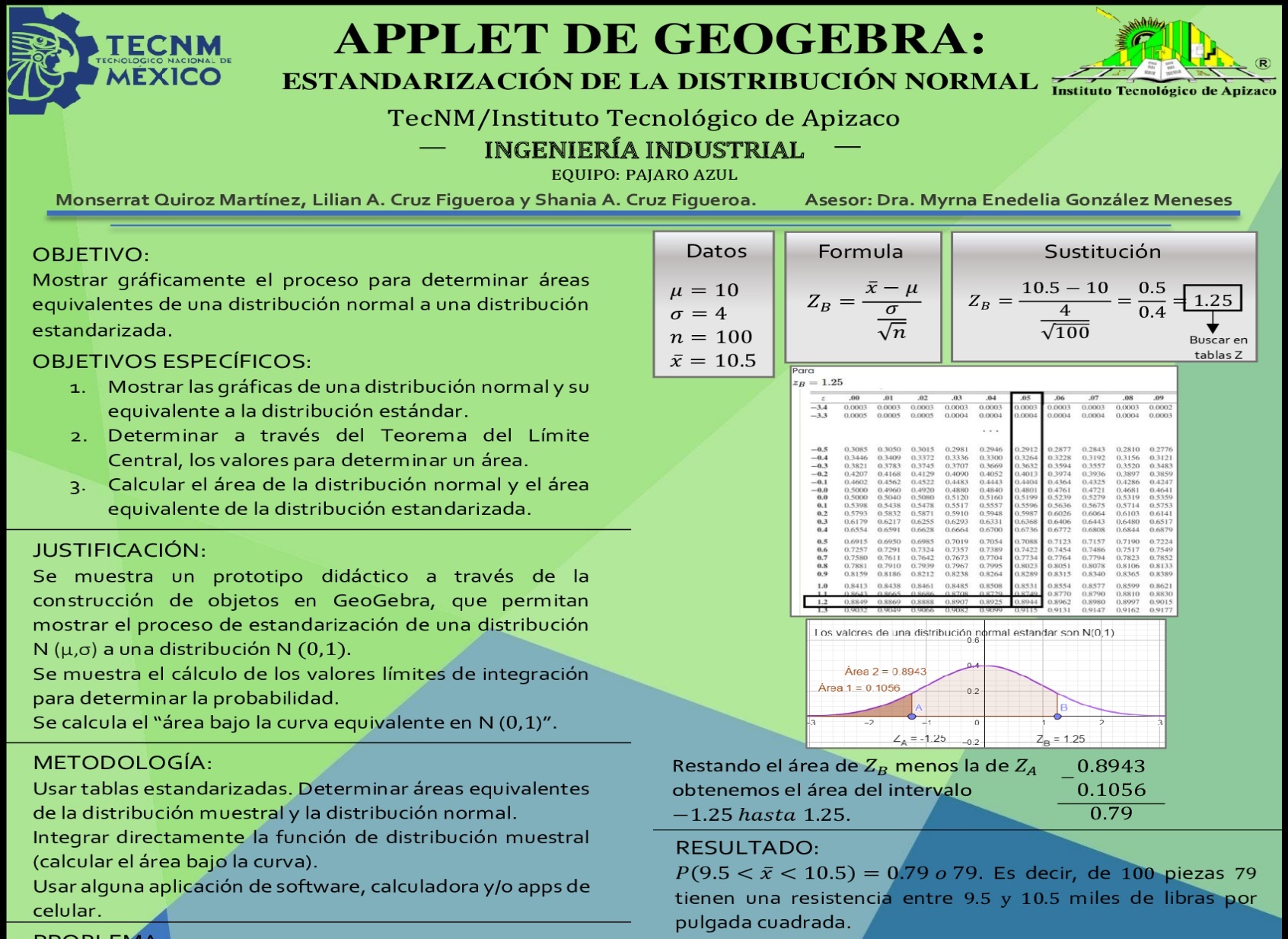 3
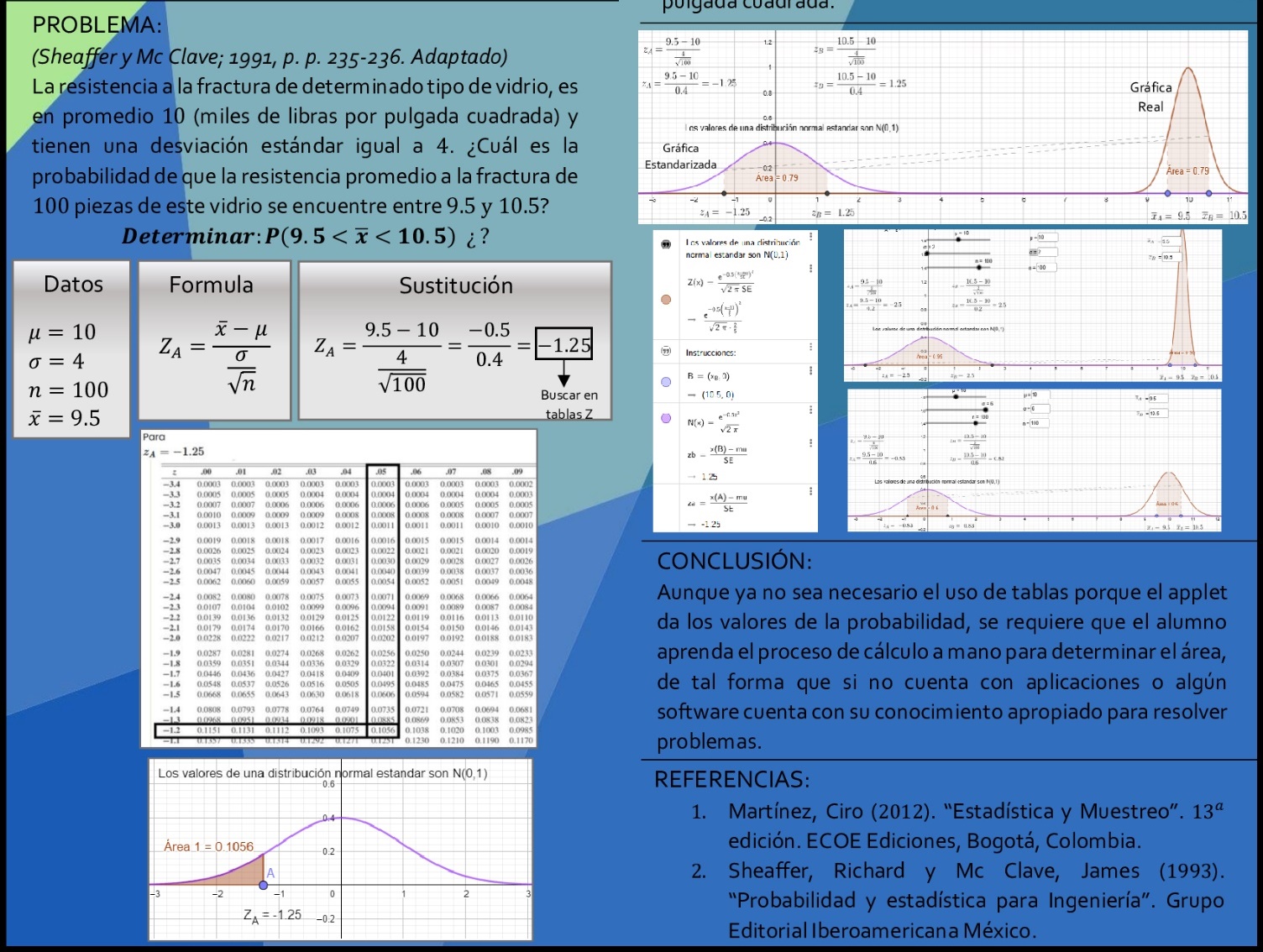 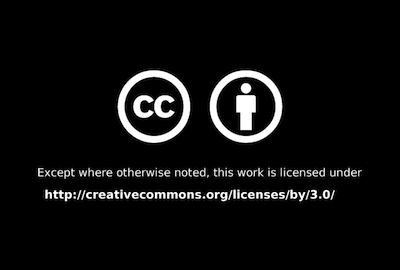 4
Materiales en Moodle para usar durante Covid 19
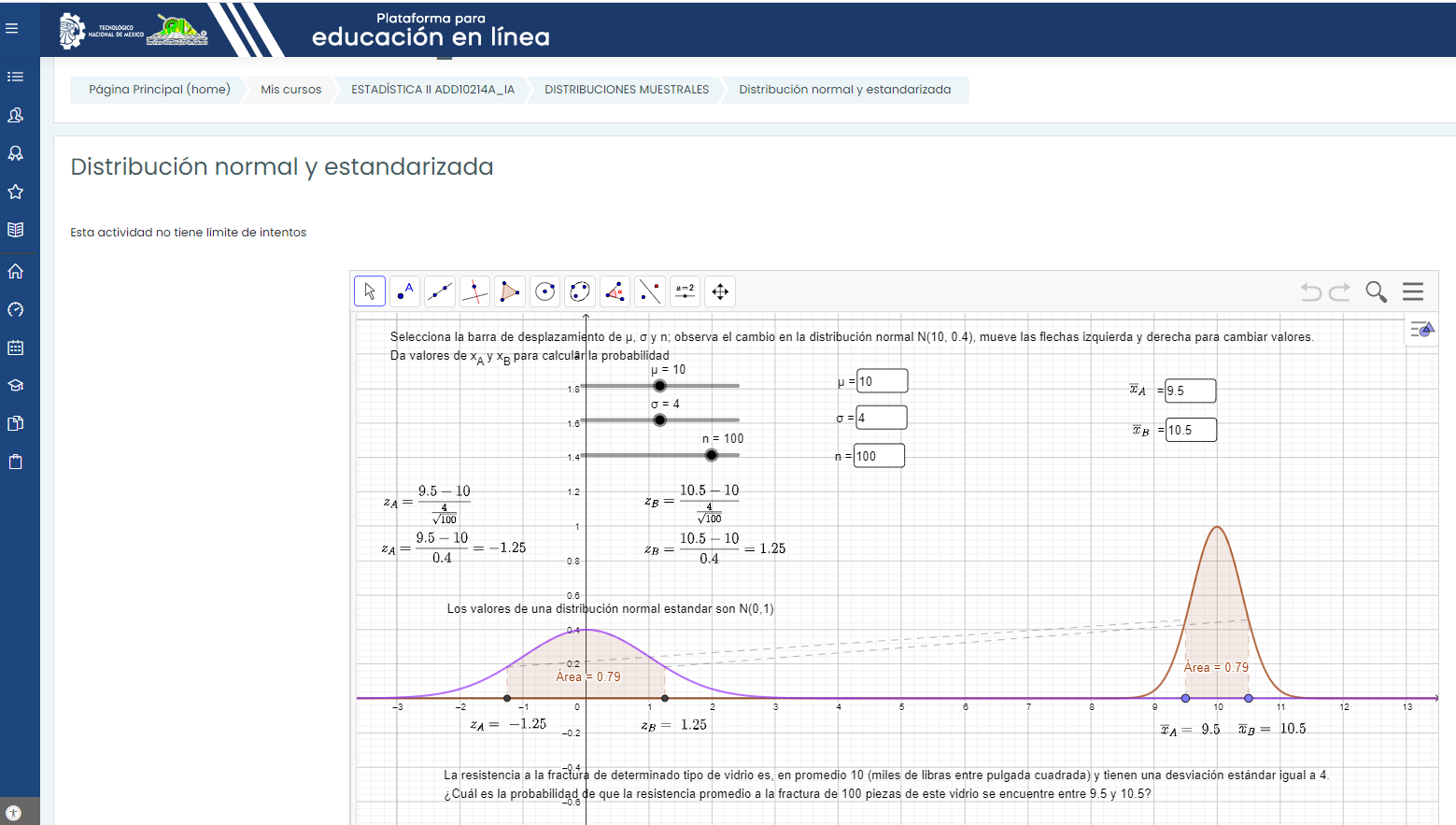 5